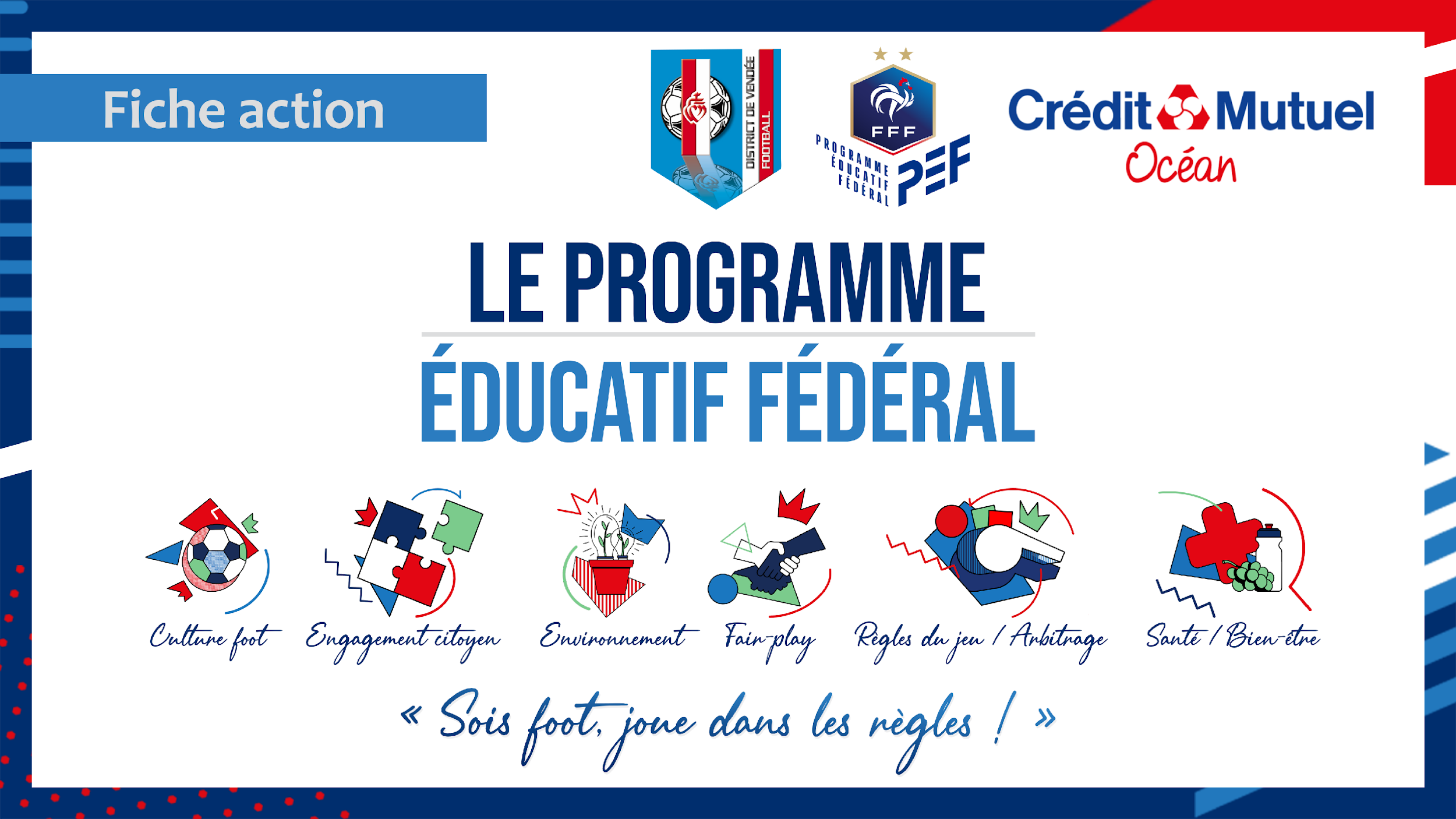 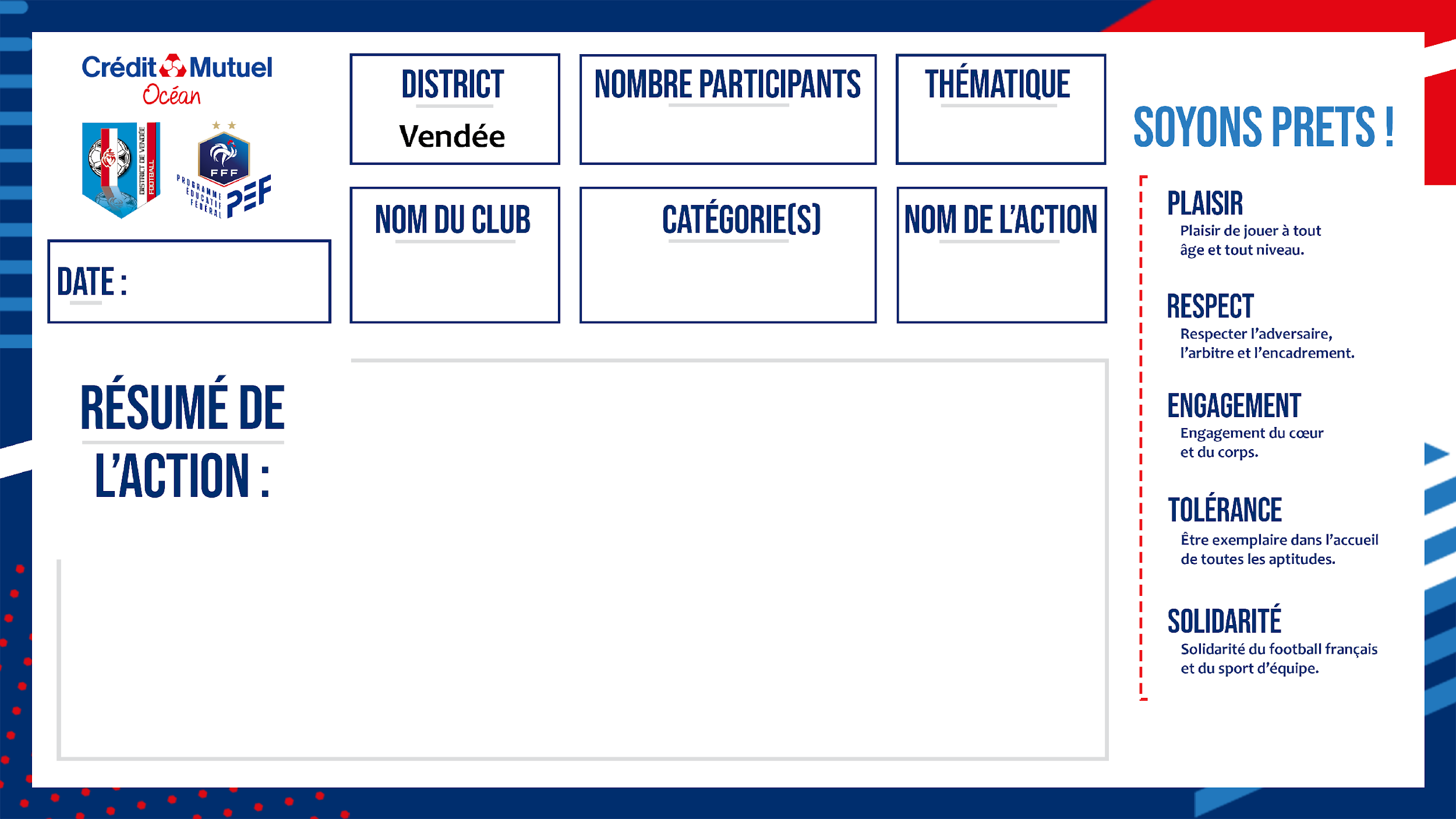 16
CULTURE FOOT
23 DÉCEMBRE 2021
FRANCE D'AIZENAY FOOTBALL
U 14
ça se cultive
Lors des vacances d’hiver la catégorie u14 a eu la chance de bénéficier d’un créneau horaire pour diversifier sa pratique, celui-ci étant le futsal. On a pu orienter les jeunes sur cette nouvelle pratique très peu connue. Lors de la  matinée, dédiée à un entraînement spécifique futsal et l'après-midi sous une forme de tournoi. Lors de ce tournoi l’équipe qui ne jouait pas répondait à un questionnaire concernant le foot en général et plus spécifique sur le futsal. Ces questions ont rapporté des points dans le classement du tournoi.
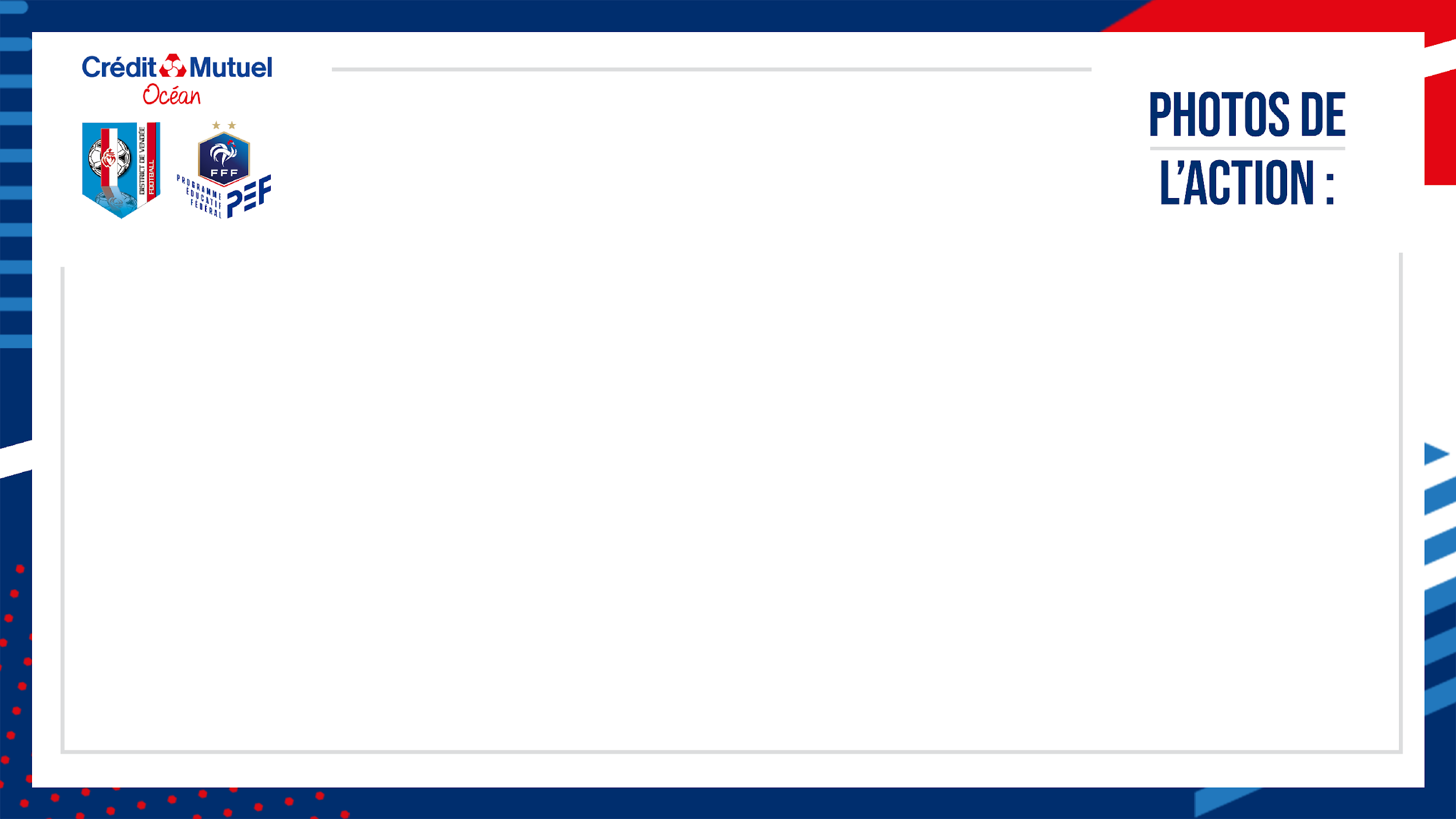 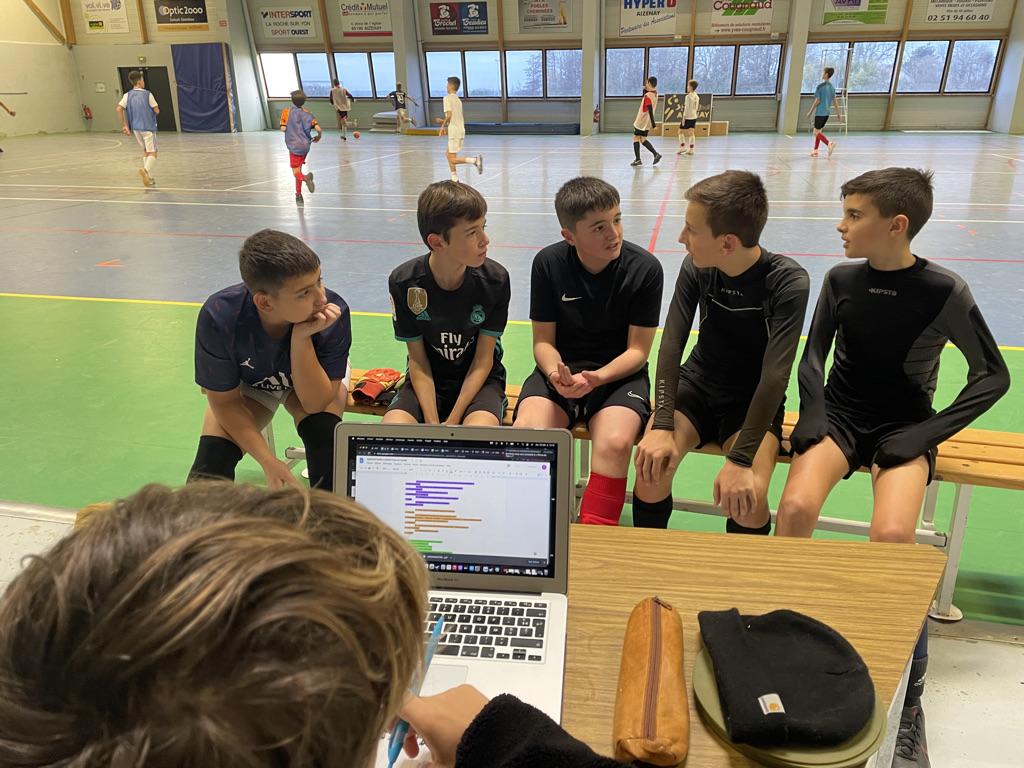